Jodi Redmond
Founder/Director

 Subject Tutoring ★ Test Prep ★College Admissions

Every day I work with students, mainly to help them gain admissions to universities.
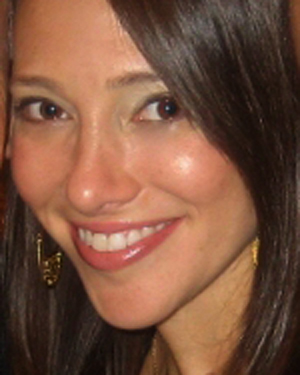 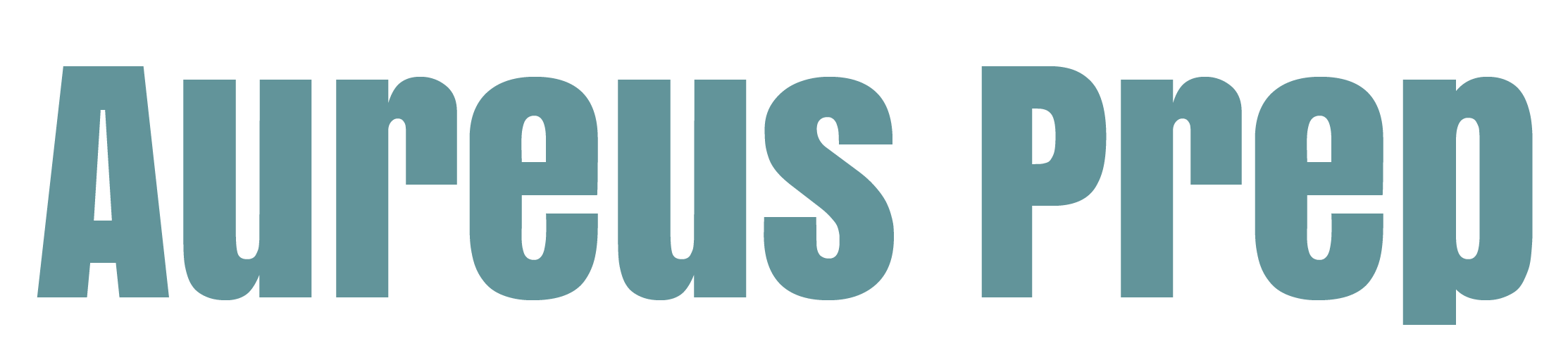 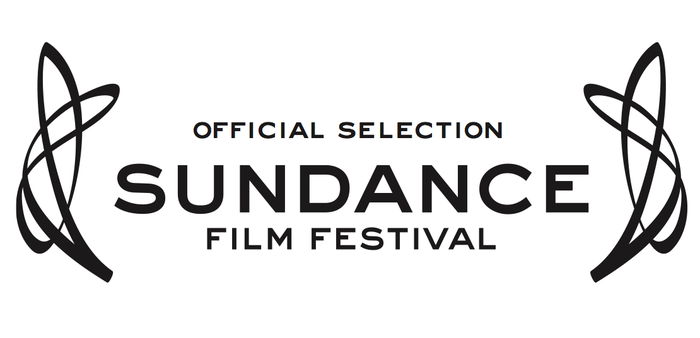 Film Producer
YOU’RE FROM WHERE?!
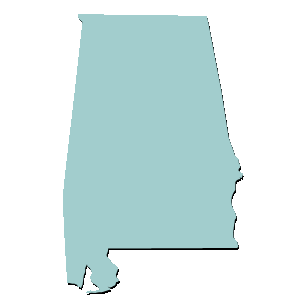 ALABAMA
JODI AS A CHILD
My Family
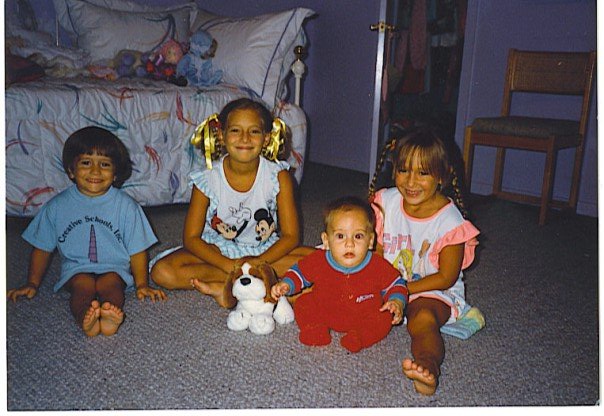 MY HIGH SCHOOL
I attended the Alabama School of Fine Arts
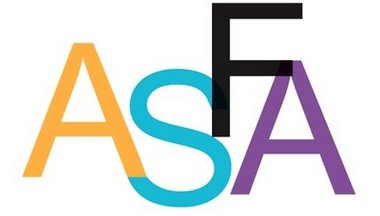 Birmingham, Alabama
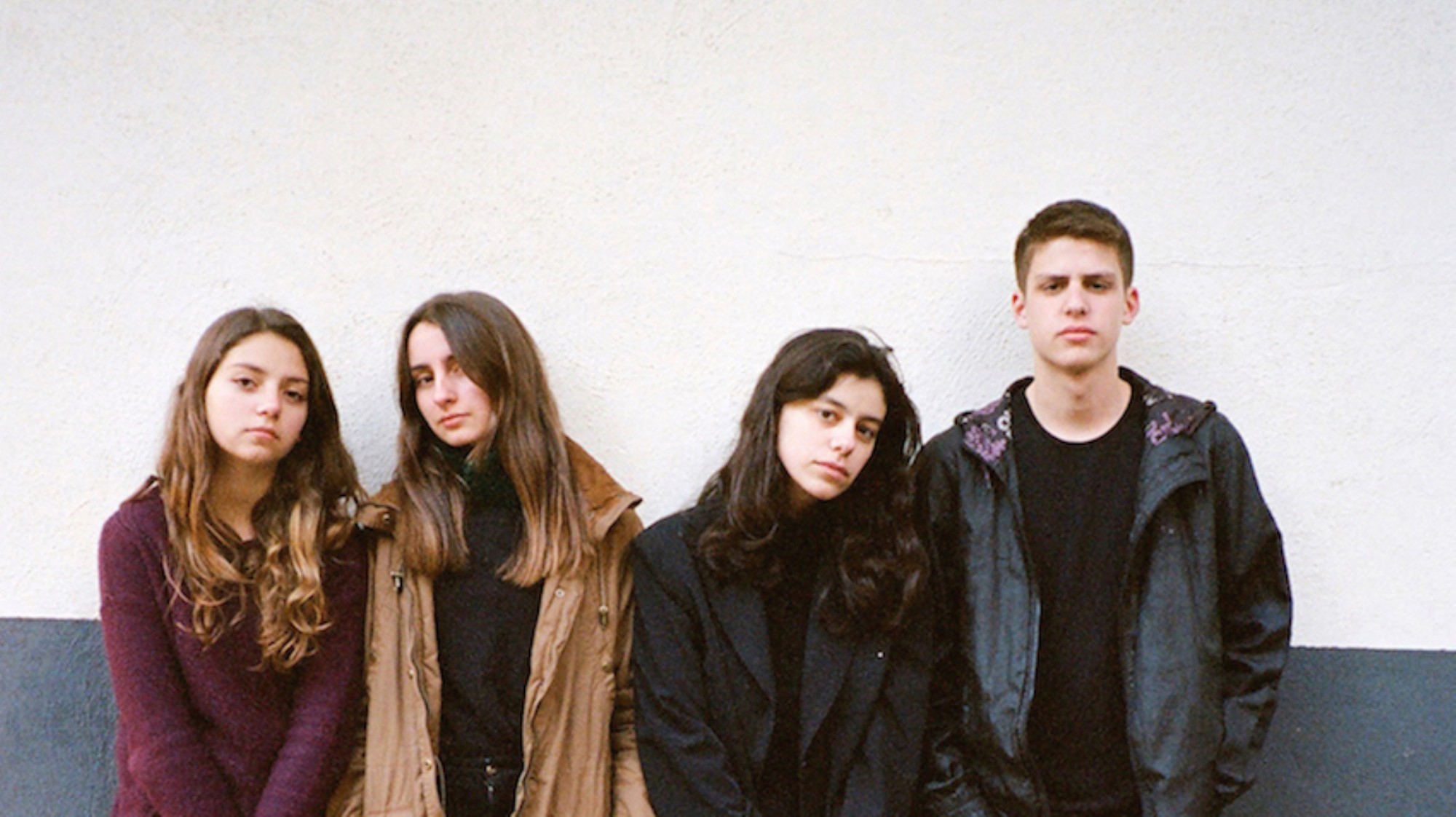 High School
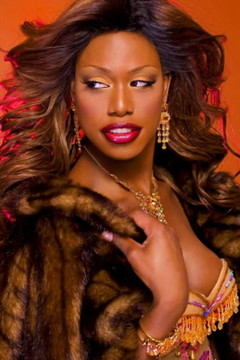 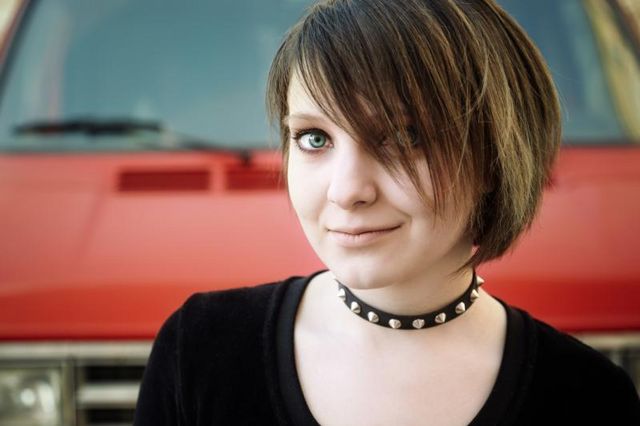 CLASSES
High School
Things that I really liked in High School were: DANCE, DANCE, AND DANCE. Also liked indie bands.
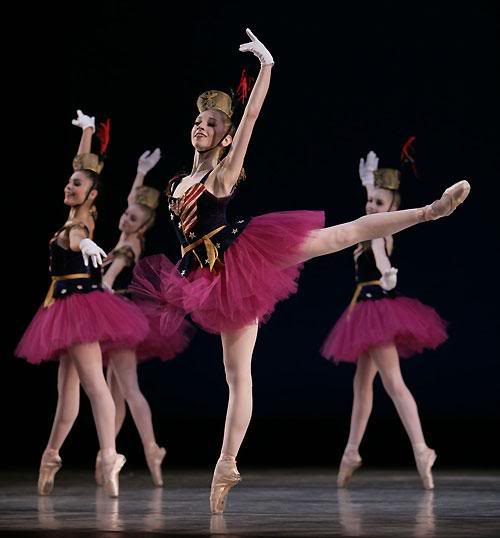 High School
Things that felt difficult or challenging for me while I was in High School were:

Family Life
Managing academics with art form (dance); touring
Wondering if/where I would dance professionally
My body
Injuries
Not feeling like part of society, but also not really wanting to be a part of it.
High School
Jobs I worked while I was in High School were:

My job was to dance and stay in school. 

Summers: I worked for my father, who was a podiatrist.
Getting in to College
The top few things I did to ensure I got into college were:
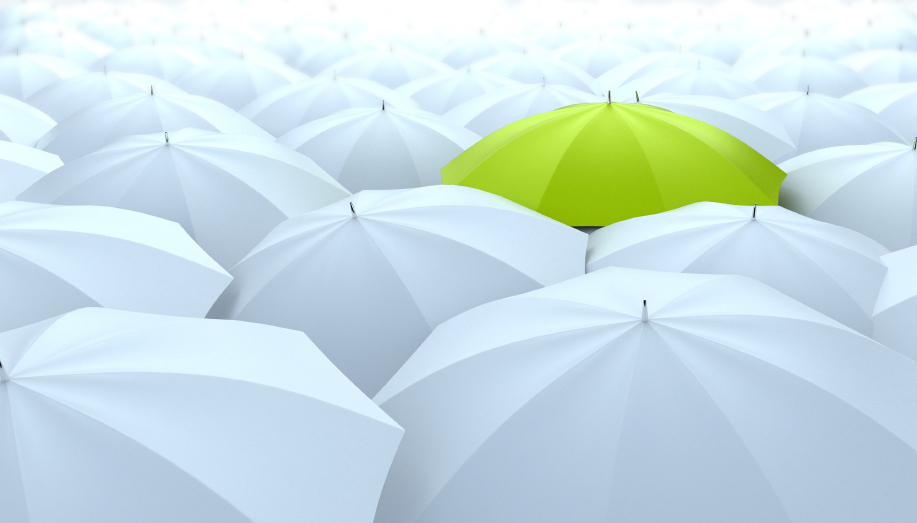 College
I attended college (and) grad school in Cambridge, Massachussetts (with a hiccup or two in between)
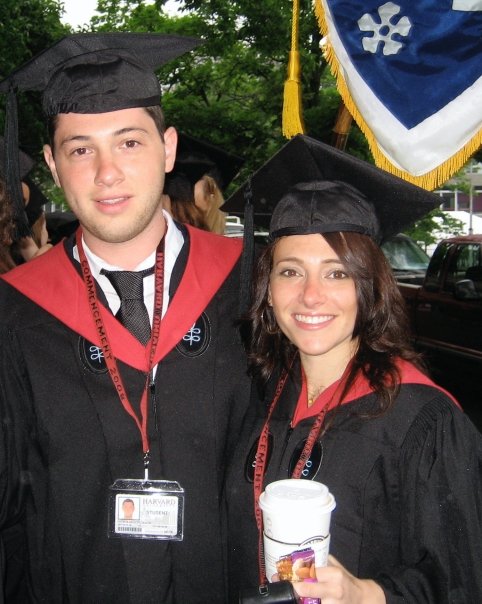 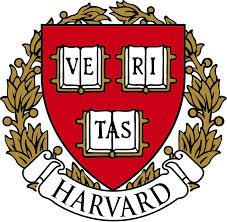 Youth Business : ALLIANCE
College
Things I enjoyed in College
Things I didn’t enjoy in College
Choosing which courses to study
Getting top grades (never in high school)
Being independent
Making friends that were different from my previous crowd.
Trying to juggle work and studying
Feeling like I was behind because my high school background was different
Large classes (freshman year)
College
Favorite classes
Least favorite classes
A History of Violence (Holocaust Studies) 
A course on riots fueled by racism, inequality, police brutality
Developmental psychology
International Education
College
Jobs I worked while I was in College were:
Professional ballet dancer
Dance teacher at ballet school
Summers at my father’s office
Retail and waitress (summer)
College
Things that felt difficult or challenging for me while I was in College were:
I had focused only on dancing my entire life, so I had little idea as to what types of jobs were available or even what areas of study were options for me. 
I was working, so wasn’t able to be as social as most others.
Getting a job (becoming a stalker) after College
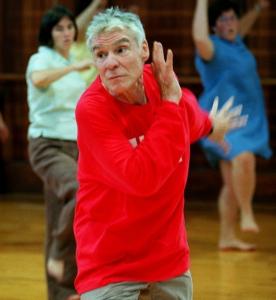 NATIONAL DANCE INSTITUTE
SEOUL, KOREA
A Day at Aureus Prep
Started company on my own, from scratch. 
Every day at my company, I work directly with students and parents, mostly on college admissions planning. 
Based in Los Angeles, but have students around the globe.
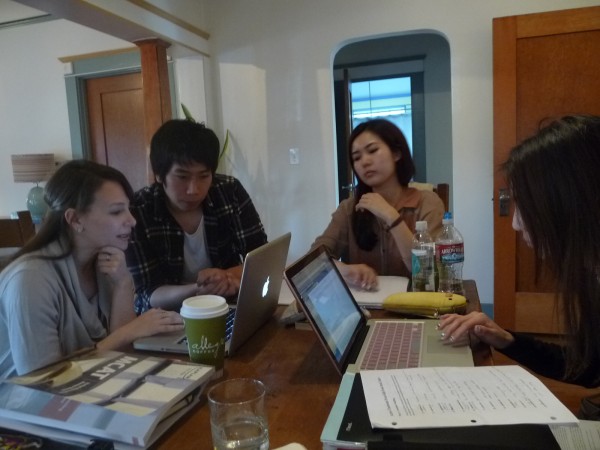 Insert company picture
My Career Path
[Speaker Notes: You may use this chart to describe your journey to the current career]
My Career
The first job I had after college was:
New York City Opera Education (I had to apply successfully and go through 4 rounds of interviews)
The worst job I have ever had was:
Smelling feet
My Career
Challenges I have had to overcome throughout my career are:

Not having ability to practice my art form. 
Not working for a company, so lacking stability = RISK
Figuring out how to juggle multiple interests
My role within organization
ME
TUTOR
TUTOR
TUTOR
[Speaker Notes: Use this graph to give more description of your role specifically (responsibilities, typical work week, direct reports, etc.)]
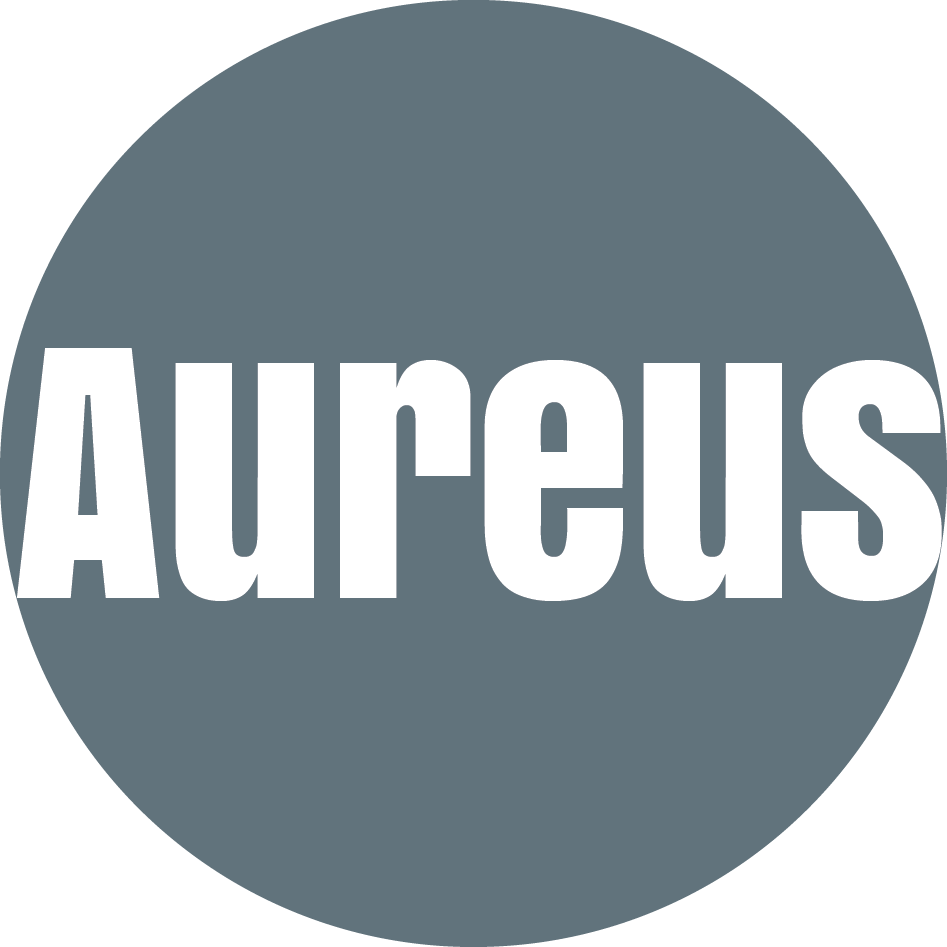 Compensation at
Director/Owner
$200K - 350K
Management
Up to $150k
Tutor/Consultant
(Freelance)
Up to 75K
Entry Level
(Administrative)
($20K)
[Speaker Notes: Use this graph to show general compensation ranges for people in various roles in your company]
More than just work
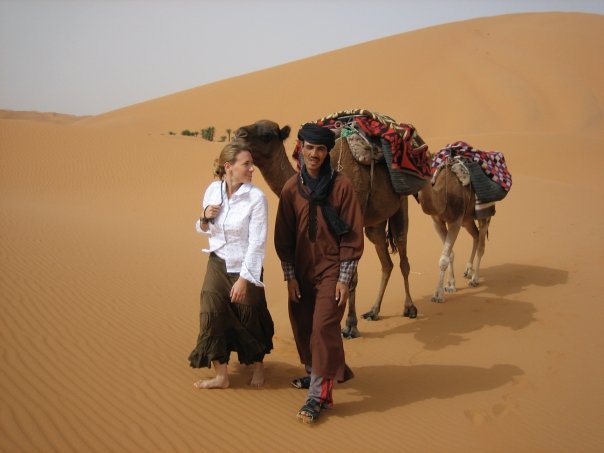 27
Youth Business : ALLIANCE
Do it all over again?
If I could talk to my high school self, what would I say?

Learn for the sake of learning
Don’t focus so much on grades in college
Just do you.